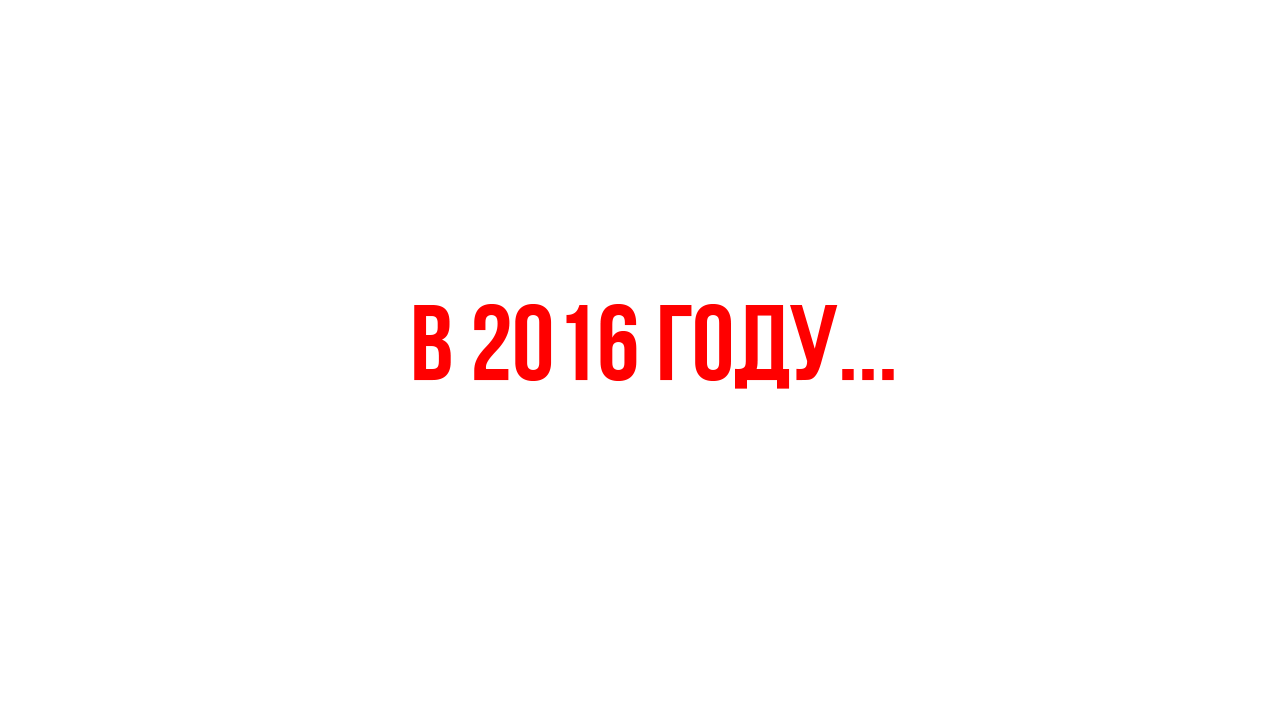 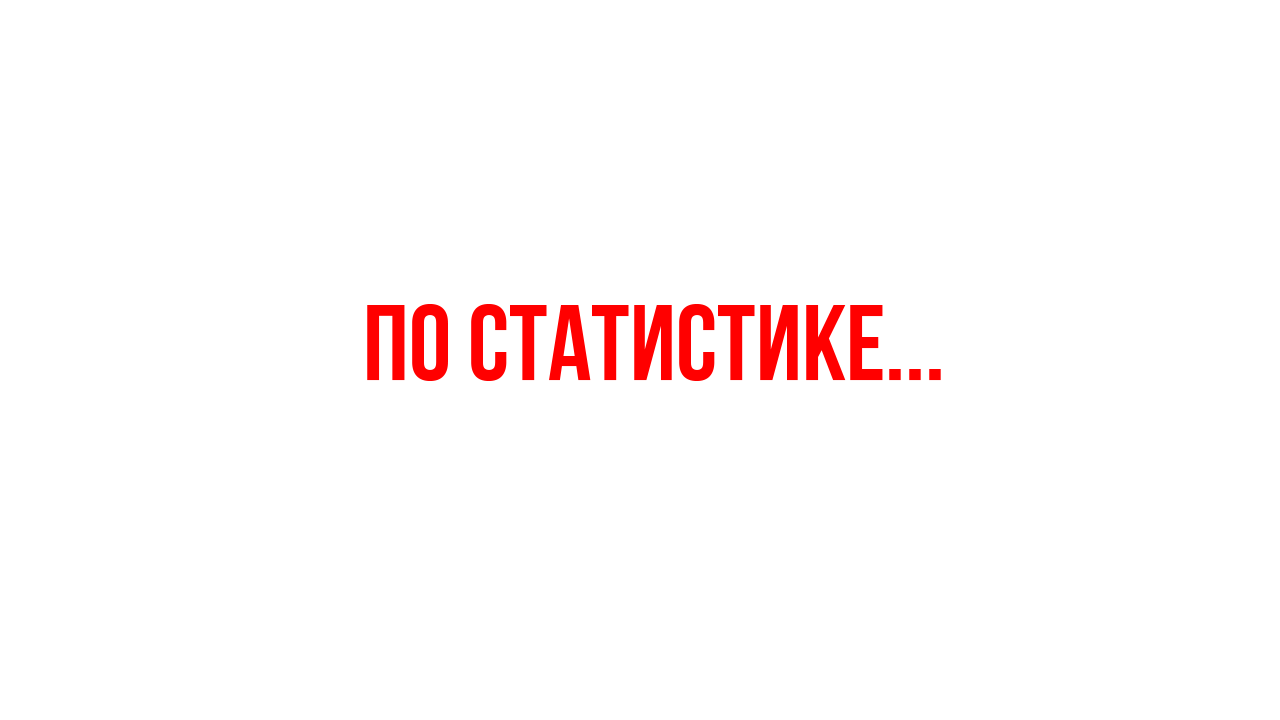 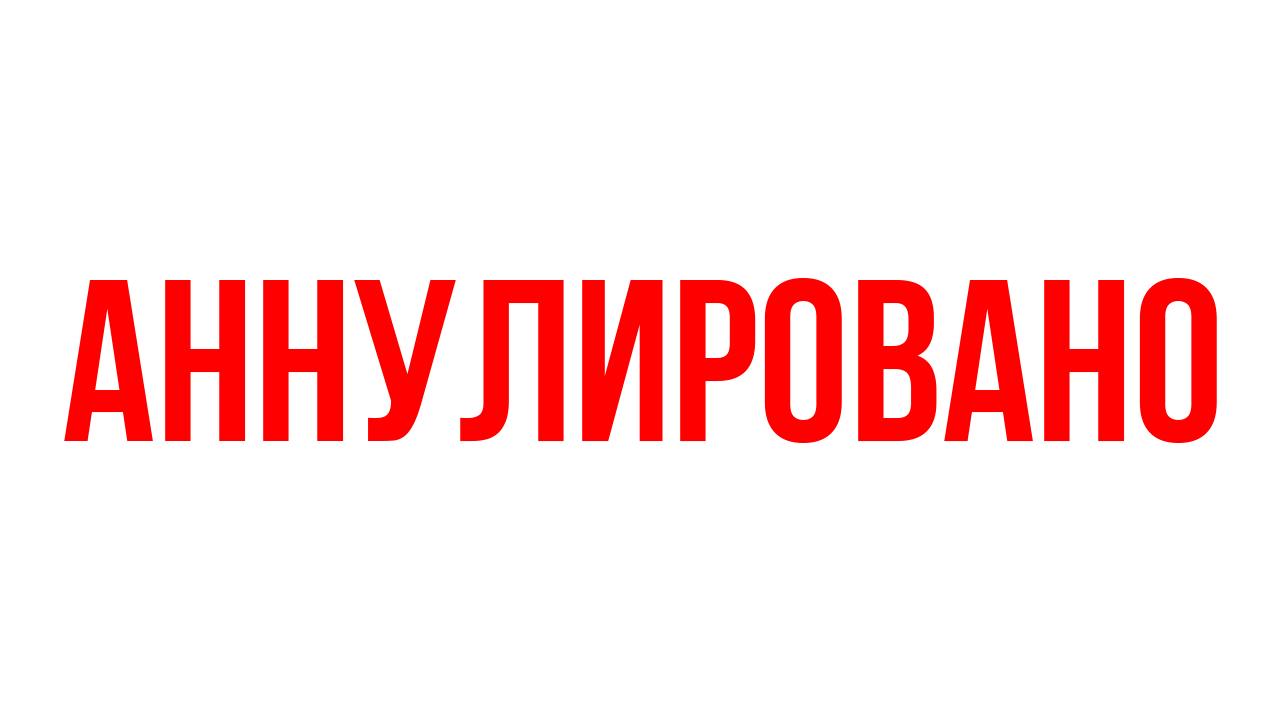 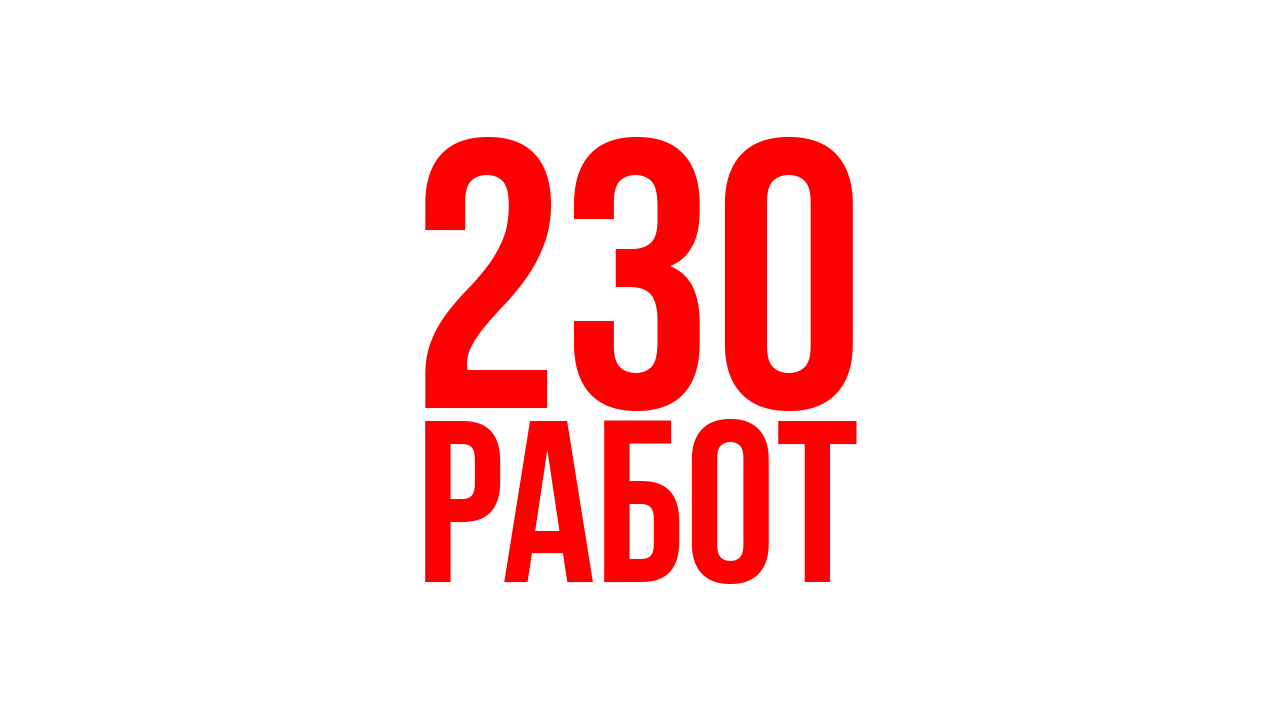 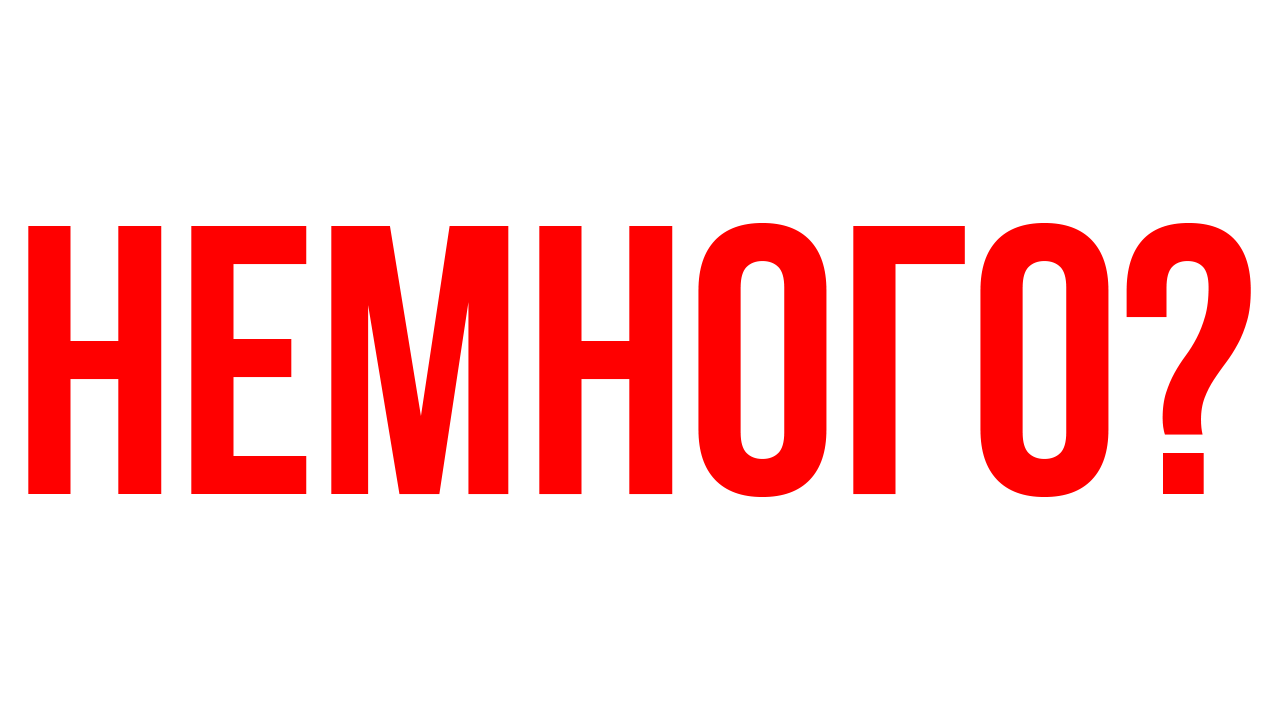 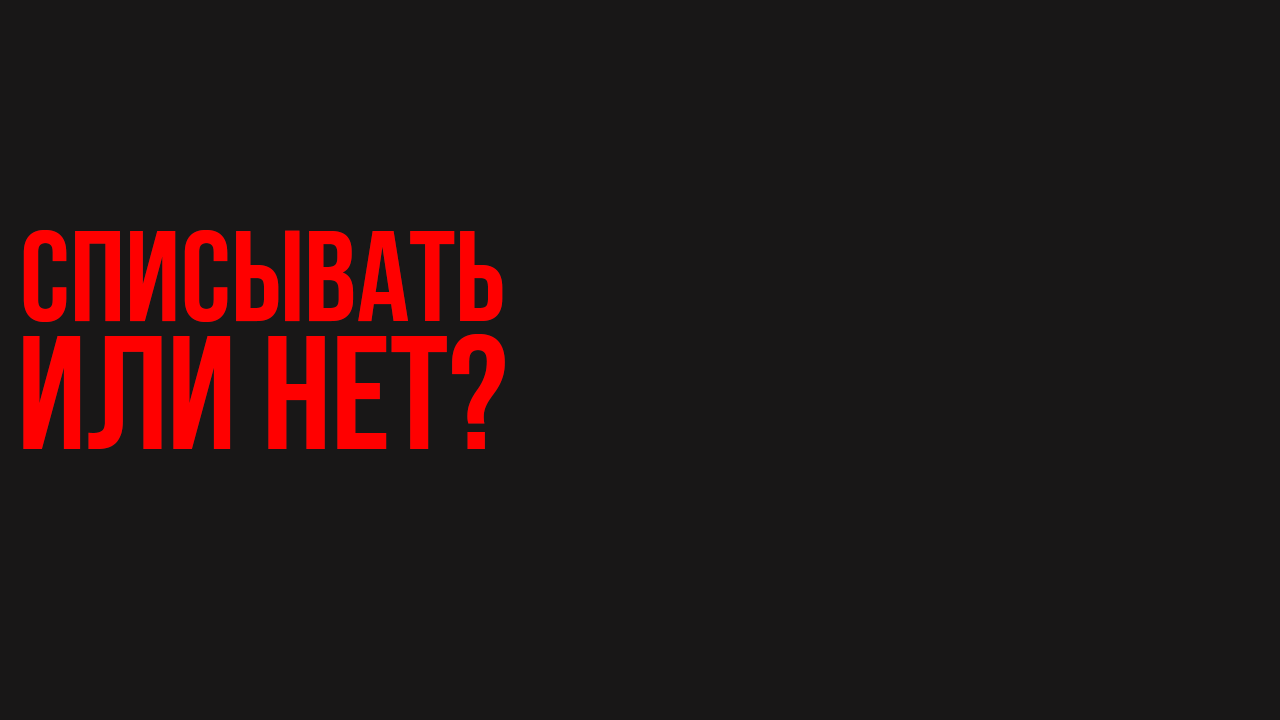 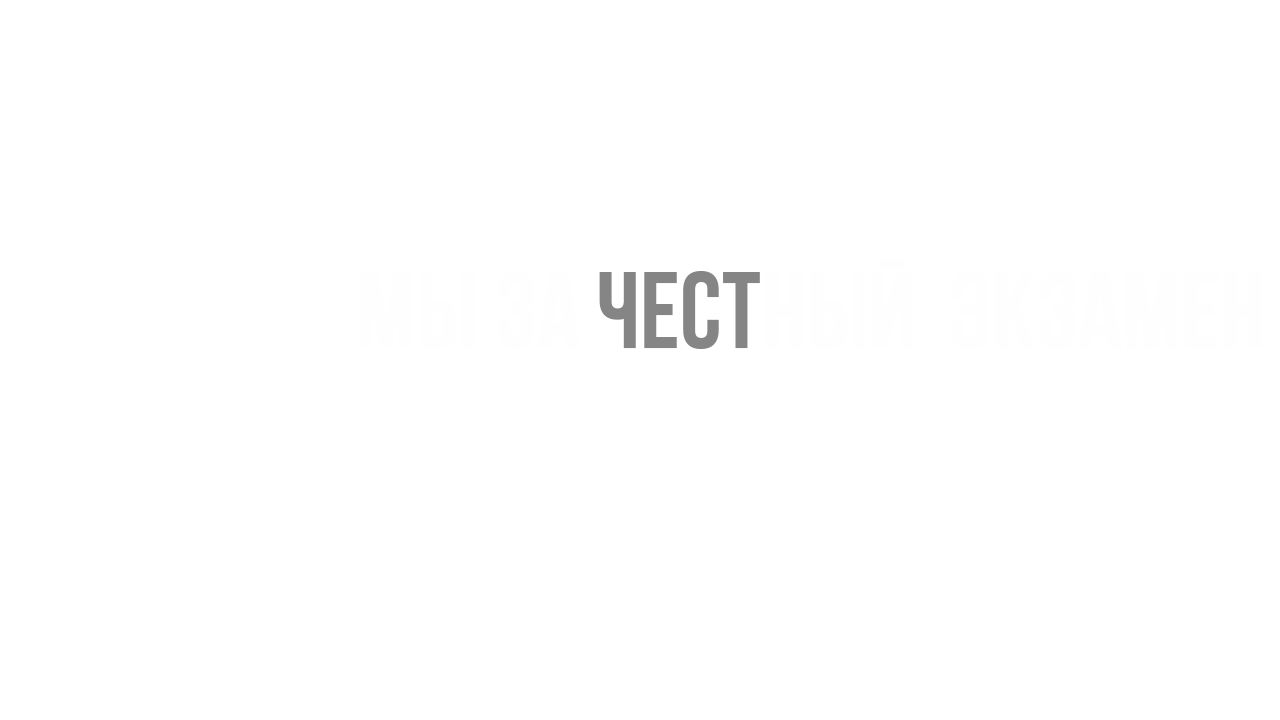 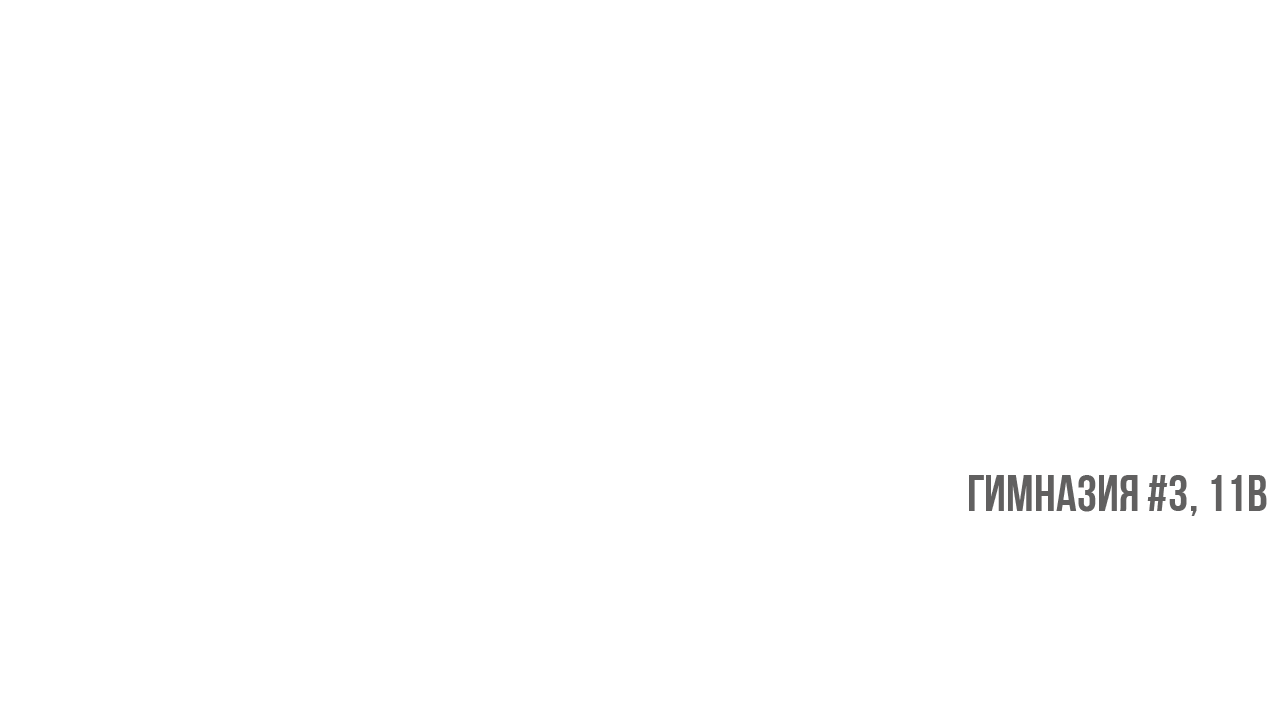 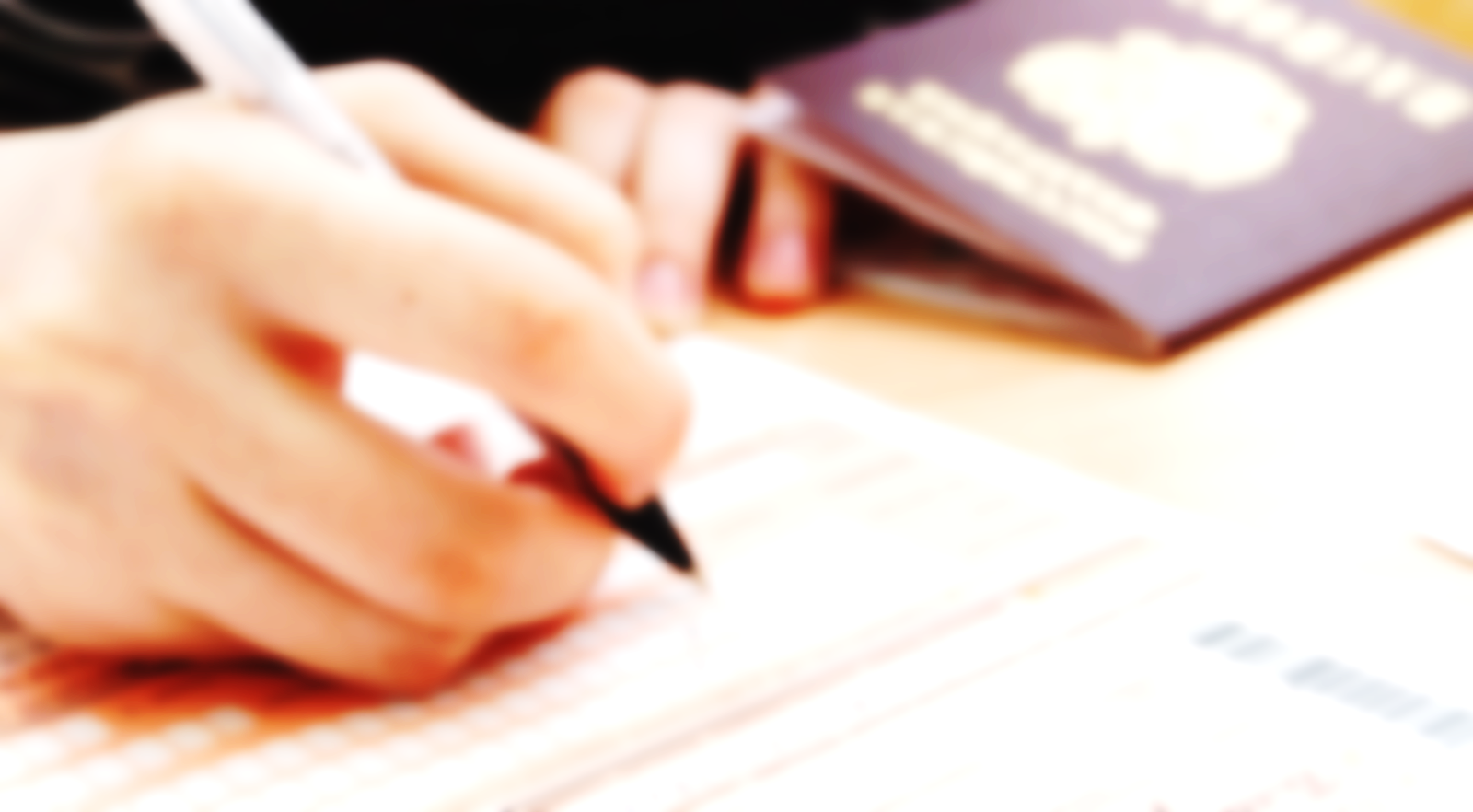 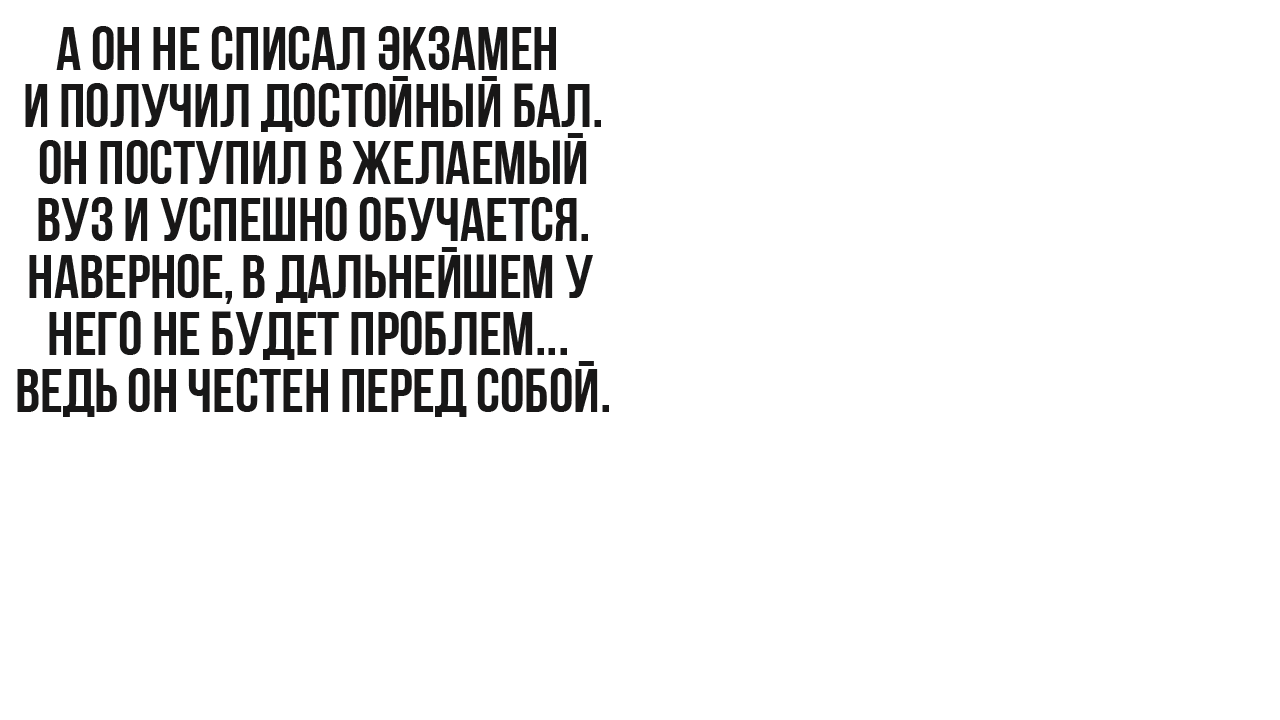 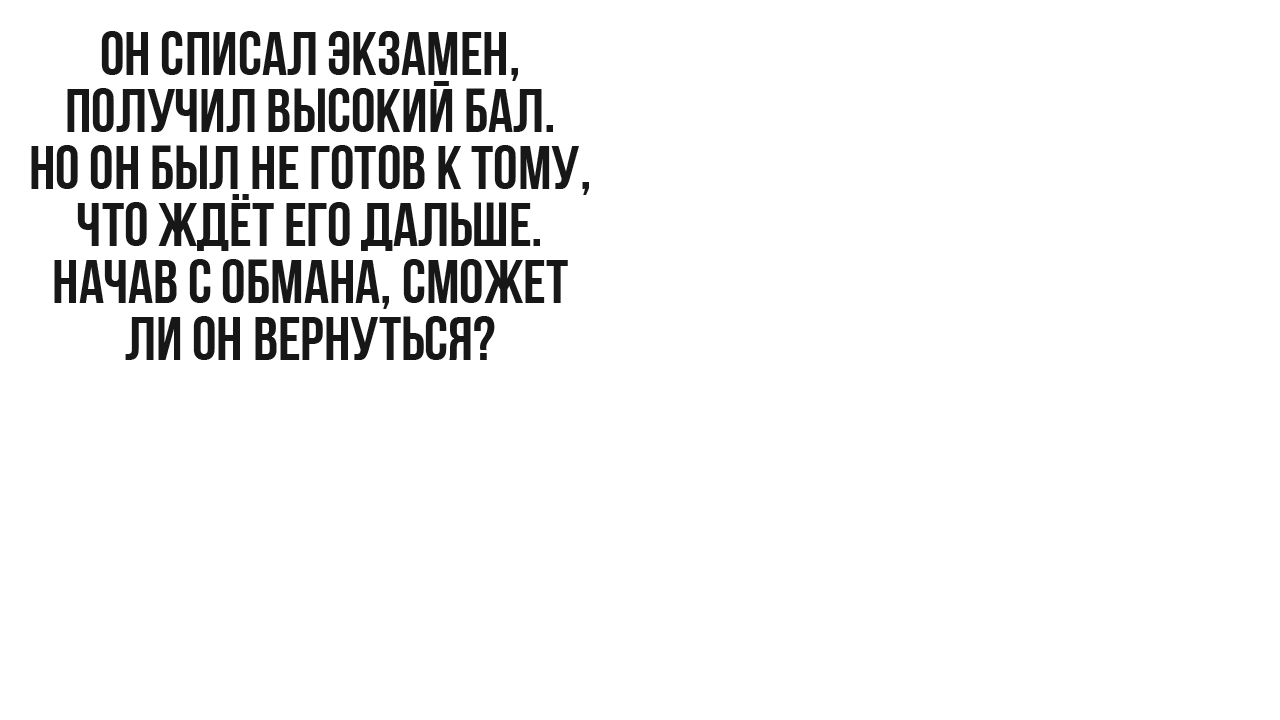 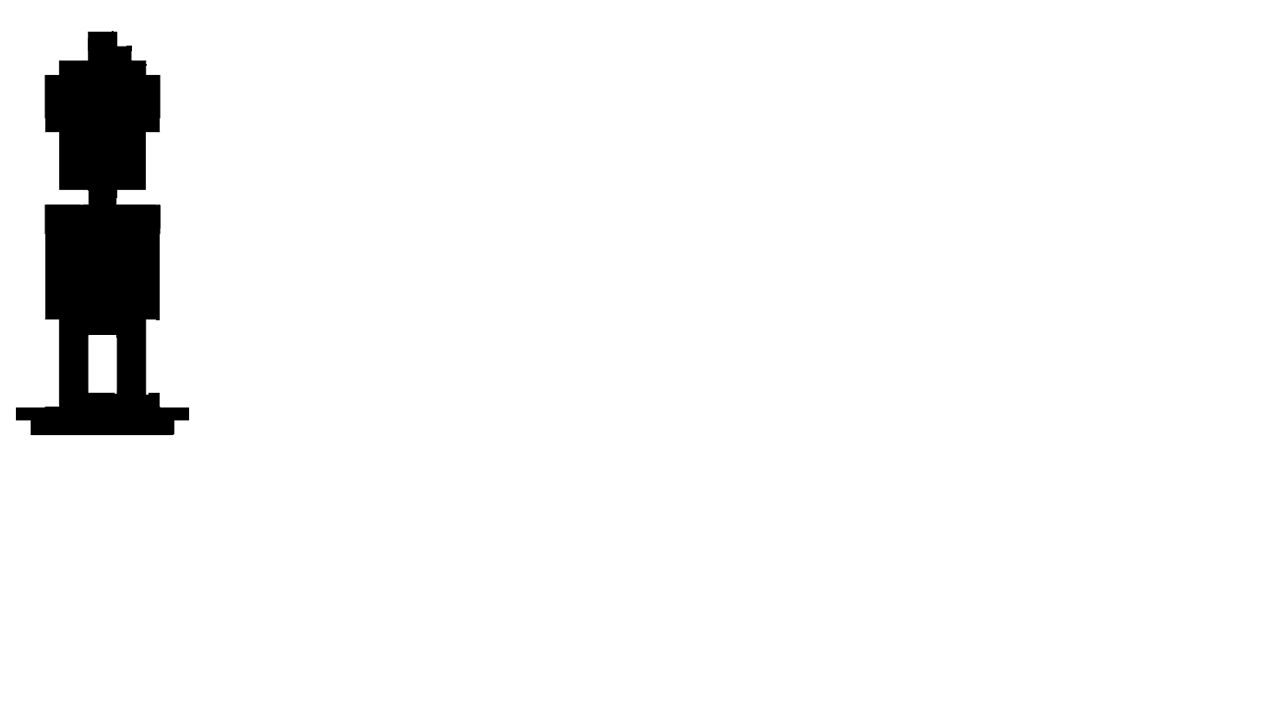 ?
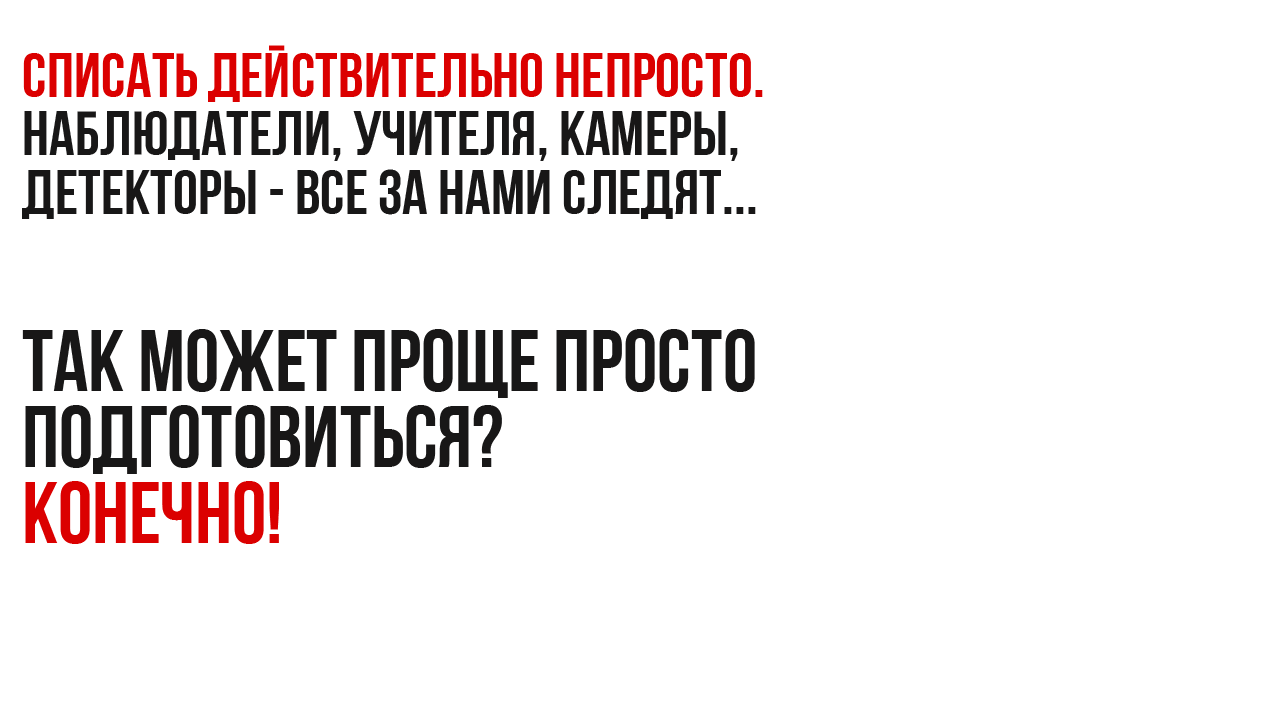 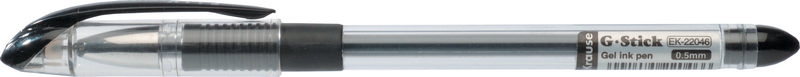 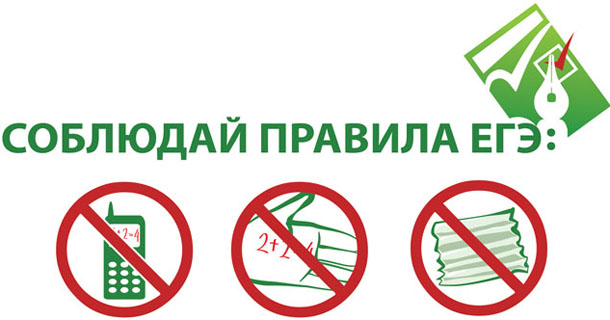 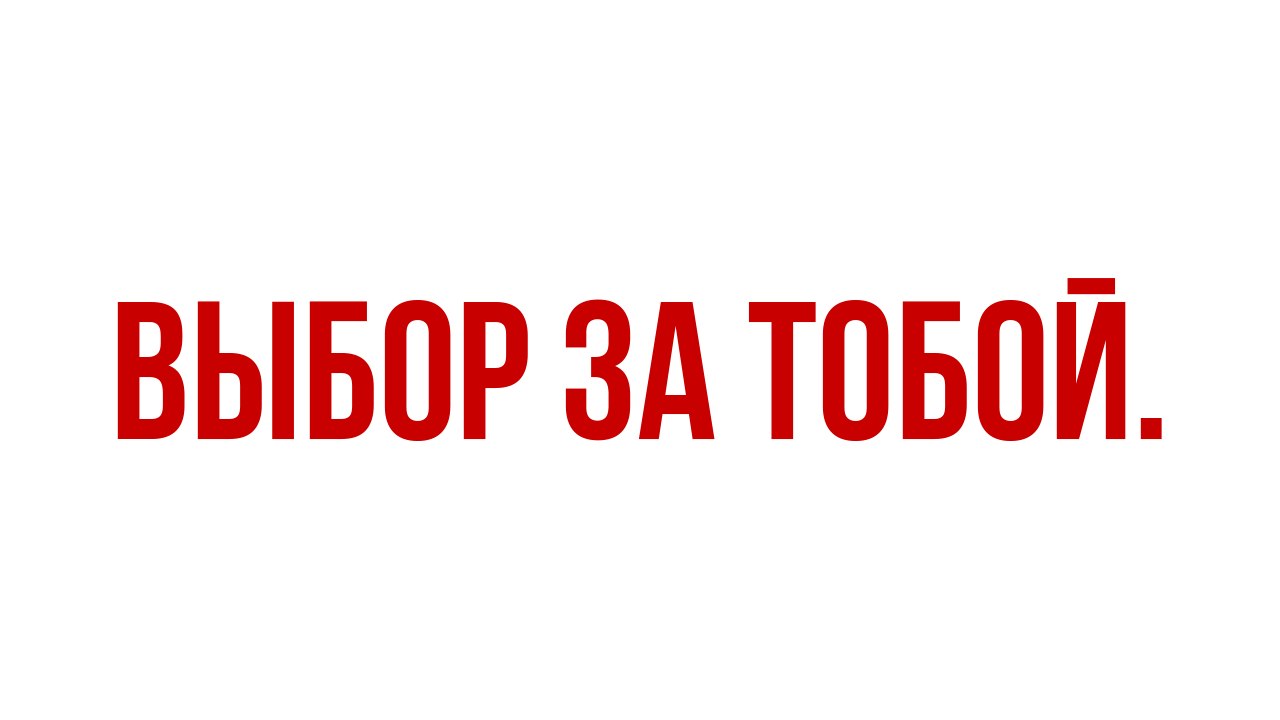 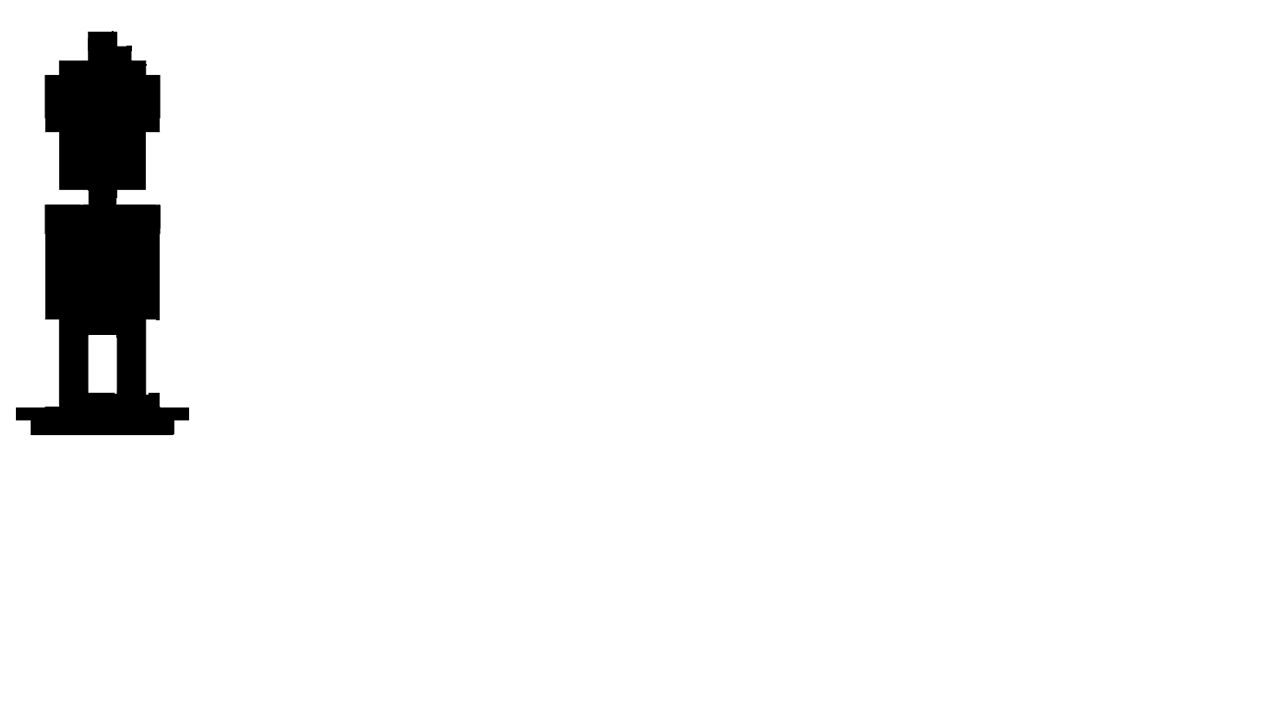 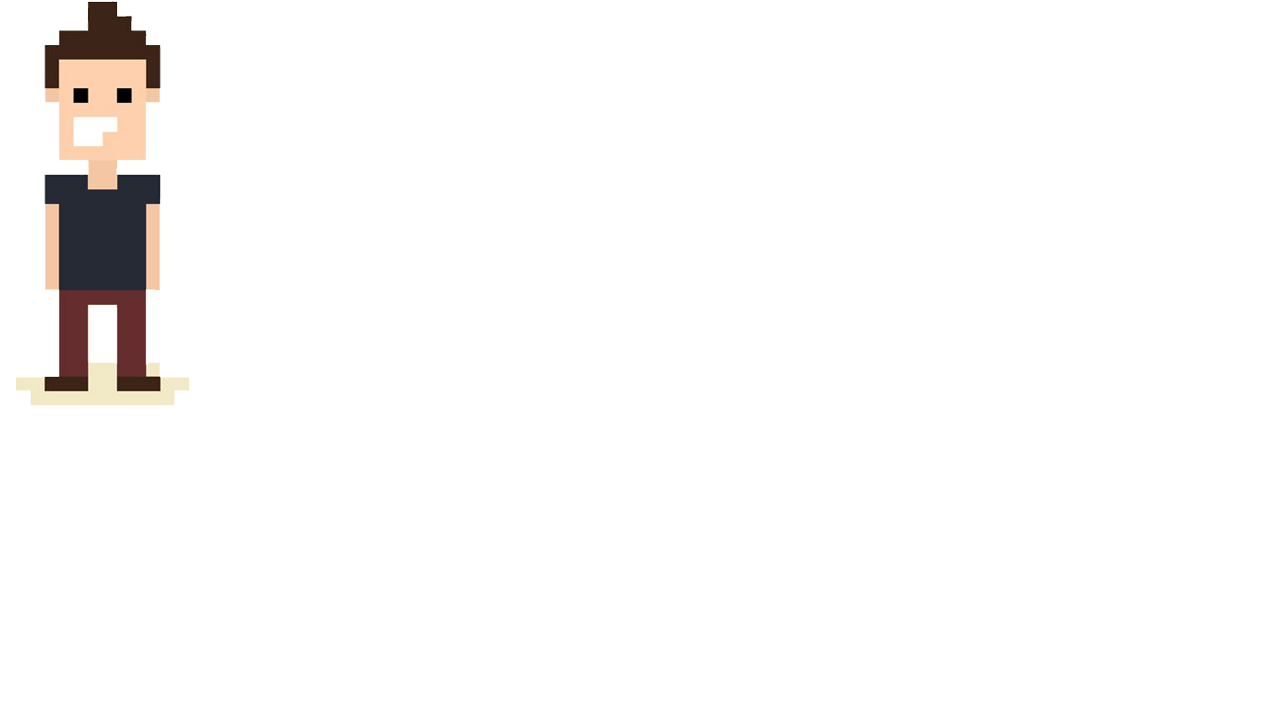 ?